Identified need through assessment, progress data and QFT
Discuss with parents.
Are all QFT strategies in place with interventions where appropriate?
Place on SEN register - QFT
Meet with parents to discuss concerns.
Move on SEN register to SEN Support
(Range 2)
Referral to External Agency
Place on SEN register SEN Support+
(Range 3)
Does the child have more that 16 hours 1:1 support per week?
yes
no
Plan interventions to meet the child’s needs.
Class Provision map will highlight interventions.
Complete Learner Passport
Complete My Support Plan alongside Class teacher, SENDCO, parents and pupil
Use Graduated Approach Document ‘Quality First Teaching’ & Bradford Matrix of Need
Is this meeting children’s needs?
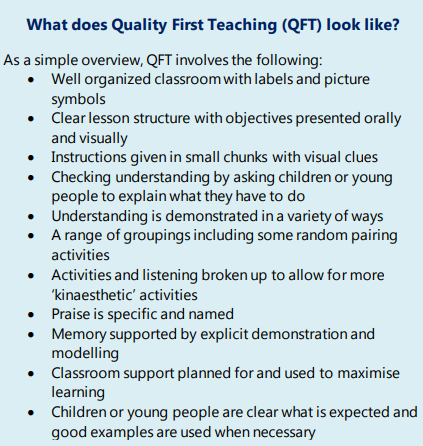 no
Do they meet the criteria for an EHCP?
no
yes
Plan reviewed with Class teacher, parent and SENDCO.  
It is meeting the child’s needs?
Continue with QFT interventions
Review MSP alongside class teacher, SENDCO, parents and child.   Is it meeting child’s needs?
no
Consult with parents to complete paper work
Move to EHCP on SEN register
yes
no
yes
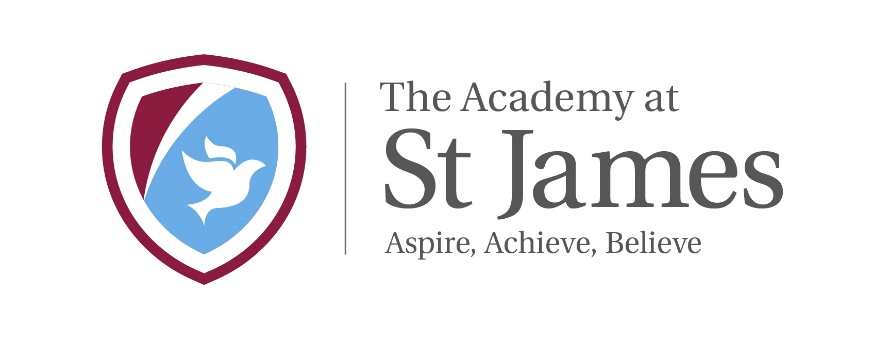 Continue with plan
Attend a Specialist HUB with class teacher and SENDCO
Continue with plan